1
CATÁLOGO
Starstone
2
RESUMEN DE NUESTRAS VENTAS
Os vamos a mostrar unos productos de París para que podais venderlos . Esperemos que nuestros productos os gusten .
3
LLAVEROS TORRE EIFFEL
Cuestan 50ctms/unidad
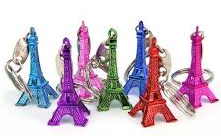 4
PUSERITAS DE PARÍS
Pulseras de goma y metal 1€/unidad                 pulseras de goma 50ctms/unidad
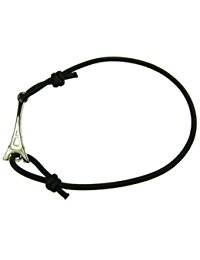 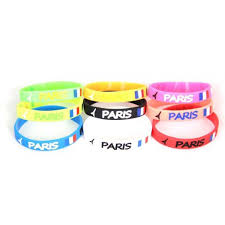 5
IMANES DE PARIS
El precio de estos imanes 2€/unidad
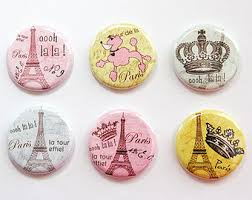 6
BOLAS DE NIEVE EN LLAVEROS
Estos llaveros con bolas de nieve valen 2,50€/unidad
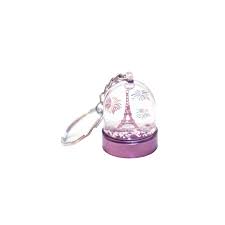 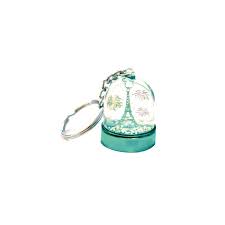 7
Monederos de Paris
Estos magníficos monederos valen 2€/unidad
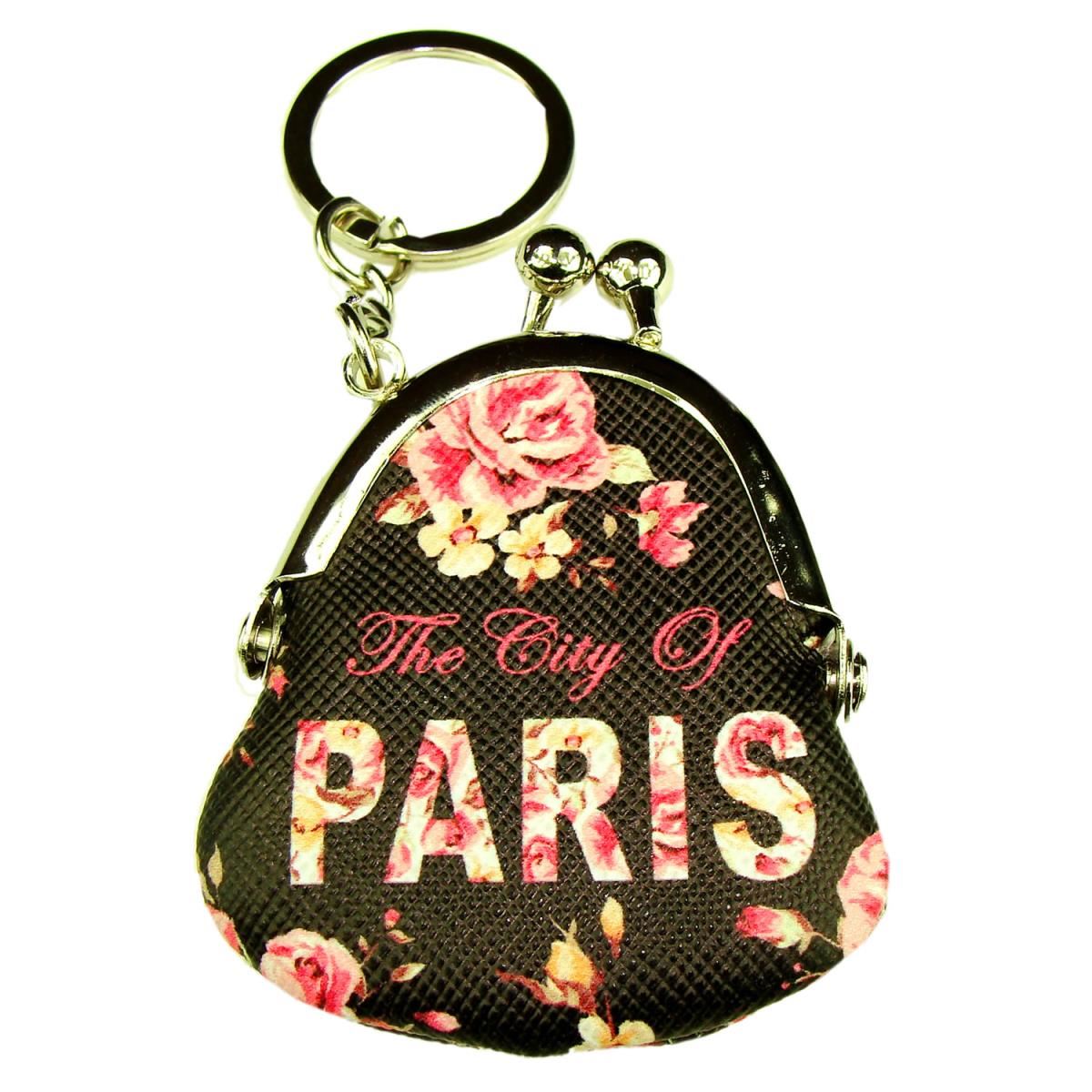 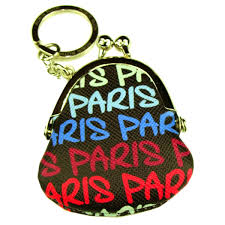 8
Chucherías picantes
Las chucherías picantes cuestan 3,50€/paquete
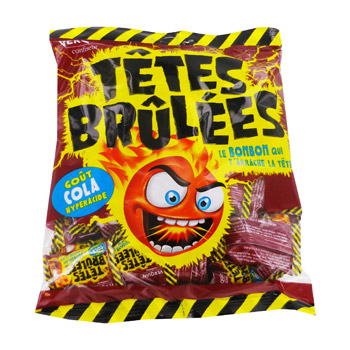 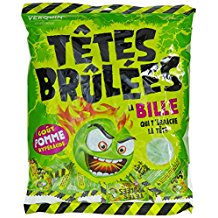 9
Chicles con tatuaje
Los chicles con tatuaje tienen un precio de 4,50€/paquete
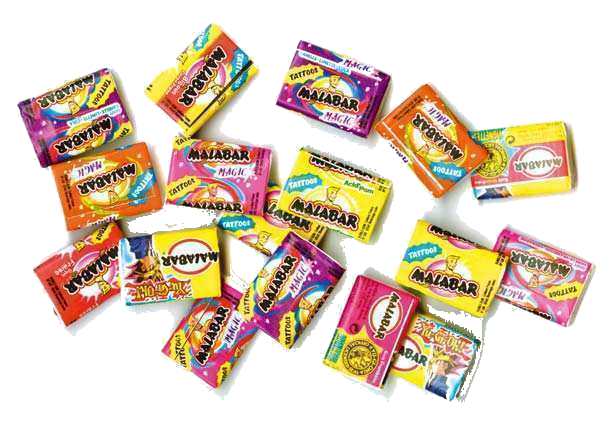 10
Caramelo duro
Los caramelos duros con sabores tienen un valor de 3€/paquete
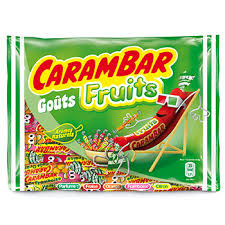 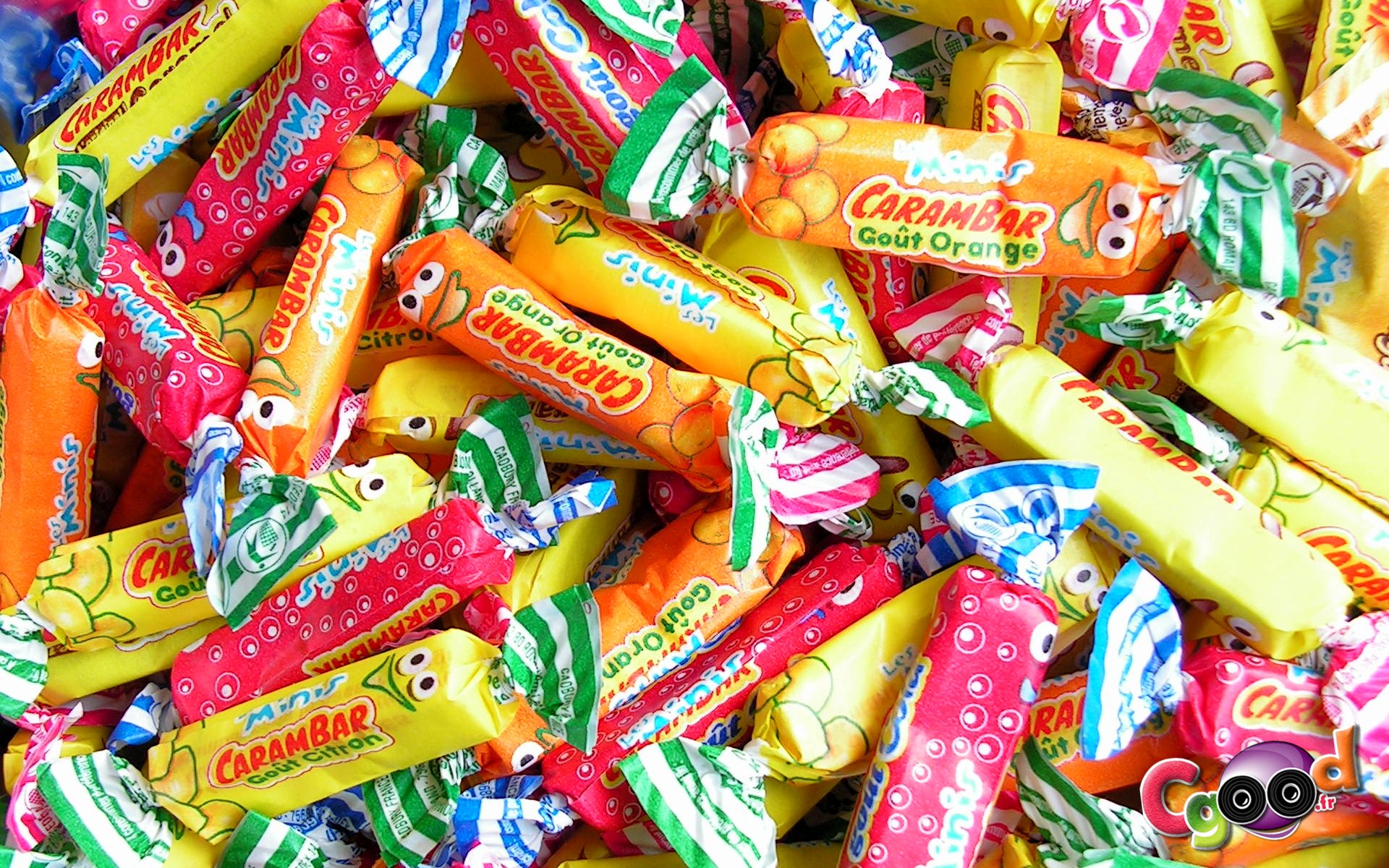 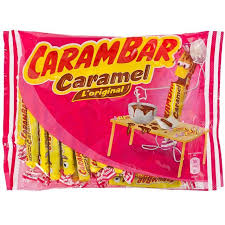